Ekspropriation og erstatning
Grundlovens § 73
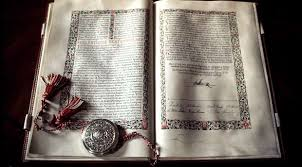 »Ejendomsretten er ukrænkelig. Ingen kan tilpligtes at afstå sin ejendom, uden hvor almenvellet kræver det. Det kan kun ske ifølge lov og mod fuldstændig erstatning«
Hvad skal vi fokusere på?
”Ejendom”

”Krævet af almenvellet”

”Ske ifølge lov”

”Mod fuldstændig erstatning”
Ejendom
Fast ejendom
Bygninger
Jord
Udførelse af metrotunnel, boring under huse,ikke ekspropriation af fast ejendom
Rettigheder over fast ejendom
Lejerettigheder, fx MAD2011.2303Blejekontrakt for havneplads
Brugsrettigheder, fx servitut om adgangsvej, jagtret mv.
Ekstension?
Krævet af almenvellet
To krav: ”almenvellet” skal ”kræve” ekspropriationen
Almenvellet: Det fælles gode (i modsætning til det private gode)
Almene, saglige, samfundsmæssige interesser. Afgrænsningen af almenvellet 
Golfbane: Er i praksis accepteret. Dog ses der på, om nødvendighedskravet er opfyldt, NKO 1993.3 – 20ha ekstra til 75ha eksisterende var ikke nødvendigt.
U.1989.559 H (Cykelsti) 
Hvor går grænsen? En ridesti, en mountainbikebane?
Krævet af almenvellet
Der kan også eksproprieres til fordel for private, hvis det formål, der eksproprieres til, tjener almene samfundshensyn. Men der stilles skærpede krav til begrundelse og nødvendighed.
MAD 2008.2057B: Byret og NKN – En virksomheds interesse i at udvide var ikke så væsentlig, at den kunne tilsidesætte ejerens interesse i fortsat at anvende arealet til landbrugsproduktion
Ske ifølge lov
Eksempler:
Vejlovens § 96, stk. 1, 1. pkt.: ”Vejmyndigheden kan ekspropriere til offentlig vej eller sti, når det er nødvendigt af hensyn til almenvellet.”
Planlovens § 47, stk. 1: ”Kommunalbestyrelsen kan ekspropriere fast ejendom, der tilhører private, eller private rettigheder over fast ejendom, når ekspropriationen vil være af væsentlig betydning for virkeliggørelsen af en lokalplan eller en byplanvedtægt.”
MAD.2017.102: Ekspropriation af areal til ny boldbane i by med ca. 826 beboere var gyldig, da det var nødvendigt for at virkeliggøre lokalplanens formål.
Mod fuldstændig erstatning
Ekspropriationsproceslovens § 17, stk. 4 og vejlovens § 115, stk. 3:
Den afståedes værdi/værdiforringelsen
Ulemper
Totalekspropriation
Delekspropriation
Midlertidige ulemper 
Varige ulemper
Hvornår er noget ekspropriation
Grundlæggende afvejning:
Ekspropriation eller almindelig erstatningsfri regulering?
Opkrævning af skatter? Hastighedsgrænser? Lokalplanlægning? 2 meter bræmmer? Naboens glaserede teglsten?
Kriterier ekspropriation
Man må se på:
Indgrebets formål
Overførelse af en ret til andre?
Rammer indgrebet mange eller få ejere?
Indgrebets intensitet
Vedrører indgrebet en fremtidig eller nuværende råden?
Eksempler på domme
Adgang til ophold og badning fra private strandbredder, adgang til udyrkede arealer og adgang for almenheden til færdsel og ophold i private skove - vedtaget i 1969U.1972.189 og U.1972.192 Østre Landsret: ”Da naturfredningslovens § § 54-56 generelt og på sagligt grundlag giver almenheden de samme begrænsede rettigheder over enhver skov og strand i privat eje og ethvert udyrket areal, der ikke er forsvarligt indhegnet, og da disse rettigheder ikke indebærer, at en del af ejerens råden fratages denne og overføres til andre eller ophører, men alene medfører et indgreb i ejerbeføjelsen af ringe intensitet, findes der at måtte gives sagsøgte medhold i, at der foreligger en almindelig regulering af ejendomsrettens grænser”
Eksempler på domme
2 meter bræmmer langs åbne, naturlige vandløb og søer - vedtaget i 1992:U.1998.1669 Højesteret:”Allerede fordi det må anses for utvivlsomt, at bestemmelsen i vandløbslovens § 69, stk. 1, om dyrkningsfri bræmmer på 2 m for en række bredejere indebærer indgreb af en så ringe intensitet, at det ikke vil være et ekspropriativt indgreb, kan appellanterne ikke få medhold i den nedlagte påstand, således som denne er formuleret”.4 dommere udtalte herefter (den sidste fandt ikke anledning til at skriver mere)”Vi tiltræder, at ændringen af vandløbsloven heller ikke i relation til Ole Fuglsang og Jens Erik Nielsen - som i denne forbindelse begge repræsenterer bredejerinteresser i et typisk omfang - er et ekspropriativt indgreb. Der er herved lagt vægt på, at indgrebet må anses for velbegrundet deri, at dyrkning af vandløbsnære arealer - som også antaget ved lovens vedtagelse - betyder en væsentlig forøgelse af risikoen for forurening af vandløb med betydelige rensningsudgifter til følge”
Eksempler på domme
Beslutning om at genskabe saltvandstilstand i Hjarbæk Fjord i 1991:U.2003.855 Vestre Landsret (stadfæstet af Højesteret)
Der var en naturskabt tilstand af saltvand i fjorden, da det i 1966 besluttedes for offentlige midler og navnlig af hensyn til landbrugsmæssige interesser at lade vejforbindelsen over Virksund etablere i form af en dæmning med sluser til regulering af højvandet med den tilsigtede følge, at vandet i fjorden blev fersk. Denne - unaturlige - tilstand medførte imidlertid så alvorlige miljømæssige gener for beboerne langs fjorden, at sagsøgte i 1989 besluttede at vende tilbage til saltvandstilstanden. Det må lægges til grund, at denne beslutning blev truffet på et sagligt grundlag ud fra overordnede samfundsmæssige hensyn, og at den i større eller mindre omfang berørte alle lodsejere langs fjorden. På den anførte baggrund tiltræder landsretten de takserende kommissioners afgørelse om, at der ikke foreligger et ekspropriativt indgreb eller et indgreb, der kan sidestilles hermed… fortsættes
Eksempler på domme
… (fortsat) Da landmændene i forbindelse med ændringen i 1966 blev opfordret til at intensivere udnyttelsen af arealerne mod fjorden, da landmændene i tillid hertil har intensiveret dyrkningen og foretaget investeringer, og da tilstanden med ferskvand i fjorden stod på i 25 år, tiltrædes det videre, at der kan være grundlag for en kompensation for sådanne mistede investeringer.
Eksempler på domme
Selskab havde ret til at grave tørv i mose men fik forbud mod dette som følge af beskyttelse af moser mod tilstandsændring.U.2006.1539 Højesteret, 3-2 afgørelse”Indgrebet var begrundet i væsentlige natur- og miljømæssige interesser. Det var et led i en generel bevarelse af moser og indebar en almindelig begrænsning i adgangen til indvinding af tørv i Danmark. Ordningen havde betydning for alle producenter af spagnum, og det er ikke godtgjort, at Pindstrup Mosebrug, som ikke aktuelt havde investeret i anlæg til udnyttelse af indvindingsretten i Draved Mose, og som i øvrigt havde adgang til indvinding af betydelige mængder af tørv her i landet, er blevet ramt særlig hårdt.På denne baggrund finder vi, at der ikke er grundlag for at tillægge Pindstrup Mosebrug erstatning i medfør af grundlovens § 73. Vi stemmer derfor for at tage Miljøministeriets påstande til følge”
Eksempler på domme
Afslag på ansøgning om tilladelse til fortsat grusgravningU.1997.157 HøjesteretAf de grunde, der er anført af landsrettens mindretal, har Miljøankenævnets afslag over for appellanterne på at give tilladelse karakter af et individuelt indgreb, der må ligestilles med et forbud mod fortsat råstofindvinding……Højesteret finder det på denne baggrund ikke sandsynliggjort, at råstofindvindingen i væsentligt omfang havde medvirket til den konstaterede forurening af grundvandet med jern og sulfat. …Det må herefter tillægges afgørende betydning, om fortsat råstofindvinding ville indebære en nærliggende fare for forurening af vandforsyningen… Efter det foreliggende er en sådan nærliggende fare ikke sandsynliggjort.Højesteret finder herefter, at appellanterne har krav på erstatning efter grundlovens § 73 i anledning af afslaget på ansøgningen om tilladelse til fortsat råstofindvinding.
Naturbeskyttelseslovens kap 2a
§ 19d:
”Kommunalbestyrelsen skal pålægge ejeren af en ejendom i eller uden for internationale naturbeskyttelsesområder den drift eller de andre foranstaltninger, der er nødvendige for at realisere Natura 2000-planen”
Lodsejer har i den situation krav på erstatning, jf. § 19g
Forarbejderne siger:”Efter omstændighederne kan afgørelser efter lovforslagets § 1, nr. 11 (§ 19 b og §§ 19 d-19 f) have karakter af ekspropriation, der kun kan ske mod fuldstændig erstatning. Det gælder også, selv om mange ejendomme bliver omfattet af relativt ensartede krav til driften, f.eks. drænings- eller gødskningsforbud eller krav om at tåle afgræsning.Også for så vidt angår de afgørelser, der ikke måtte have karakter af ekspropriation, foreslås det ud fra en billighedsbetragtning, at der udbetales erstatning, såfremt der dokumenteres et tab.”
Miljøbeskyttelseslovens § 26a
§ 26 a
”Når der er vedtaget en indsatsplan for et område efter § 13 eller § 13 a i lov om vandforsyning m.v., kan kommunalbestyrelsen, hvis der ikke kan opnås en aftale herom på rimelige vilkår, endeligt eller midlertidigt mod fuldstændig erstatning pålægge ejeren af en ejendom i området de rådighedsindskrænkninger eller andre foranstaltninger, som er nødvendige for at sikre nuværende eller fremtidige drikkevandsinteresser mod forurening med nitrat eller pesticider.”
”I visse tilfælde vil beslutninger efter § 26 a kunne have karakter af ekspropriation i grundlovens forstand. Da det i overensstemmelse med Drikkevandsudvalgets anbefaling ud fra en billighedsbetragtning foreslås, at indgrebene altid skal udløse fuldstændig erstatning, og beslutningerne således under alle omstændigheder opfylder kravene i grundlovens § 73, vil det imidlertid ikke være nødvendigt at afgøre i hvert enkelt tilfælde, om der måtte være tale om ekspropriation i grundlovens forstand.” (fra forarbejder)